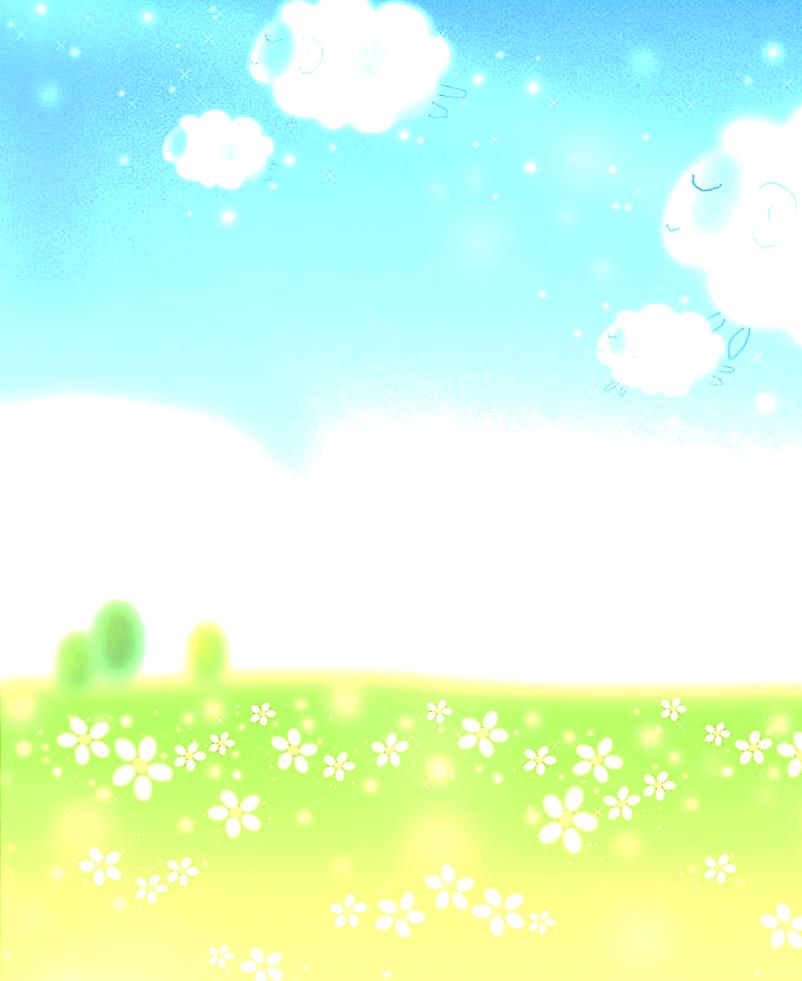 學校地震避難步驟
地震發生時
學生在教室或其他室內：(如圖書館、社團教室、福利社、餐廳等)
2.cover掩護
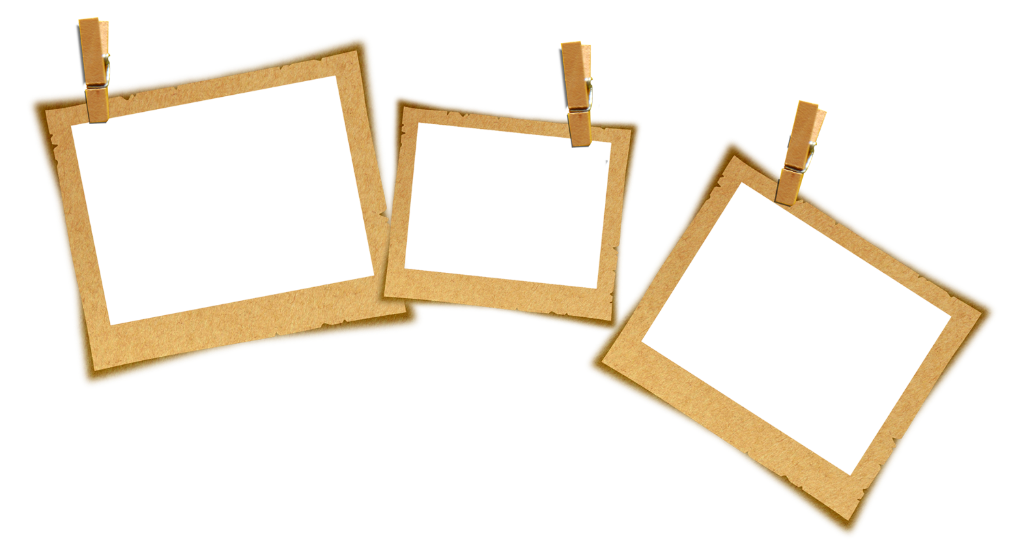 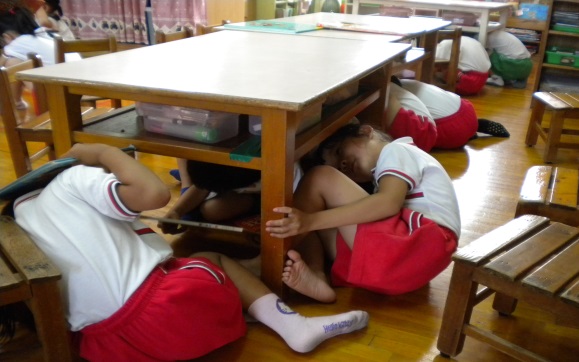 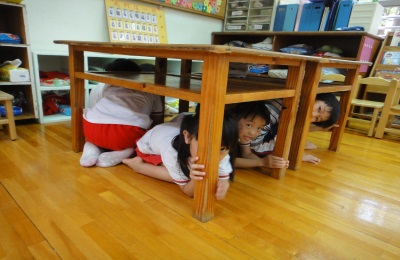 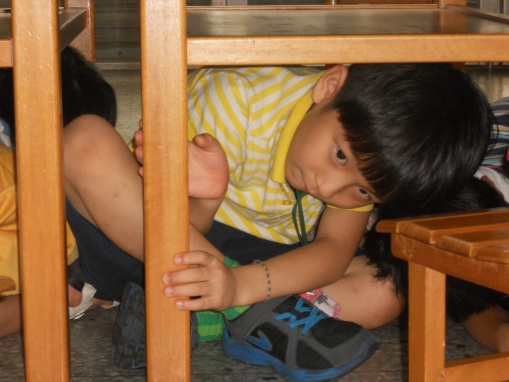 1. drop趴下
3.Hold on
穩住，抓住桌腳
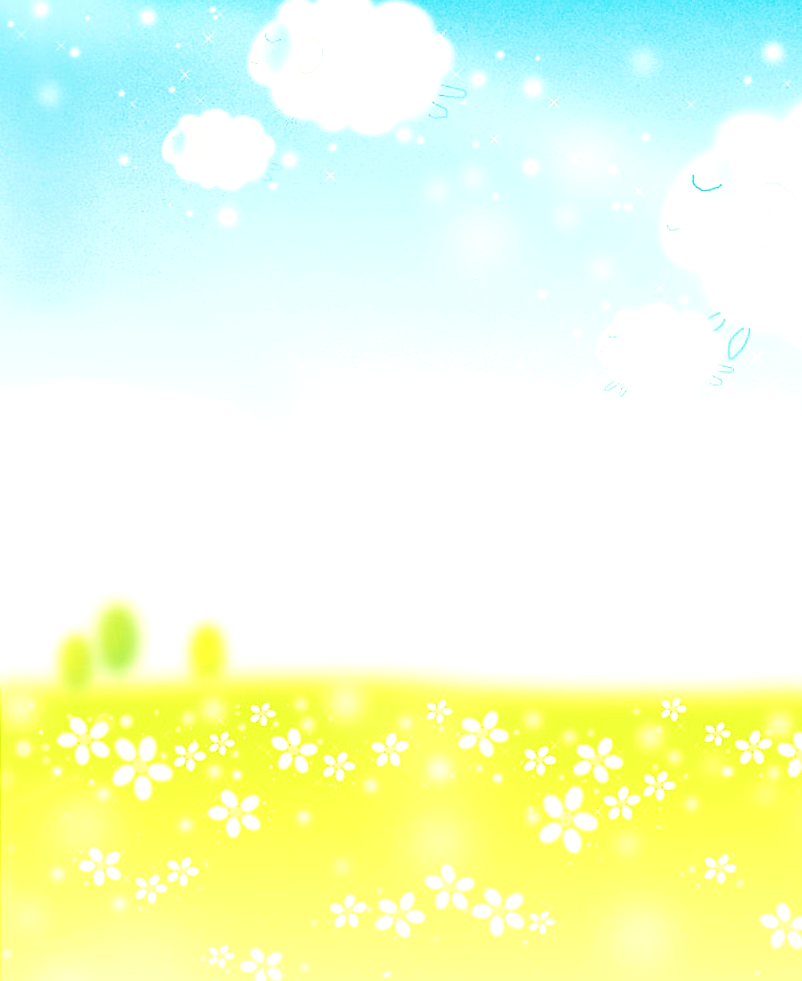 國家防災日學校師生地震避難步驟
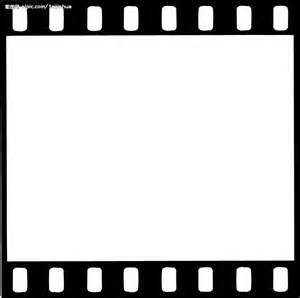 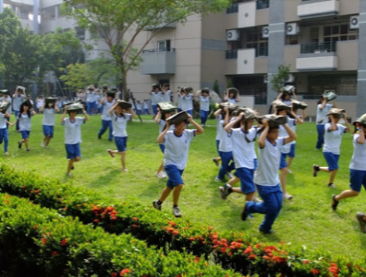 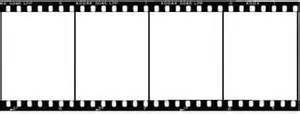 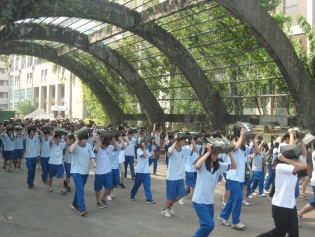 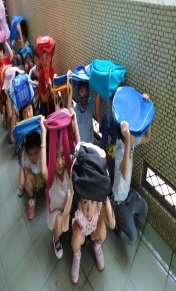 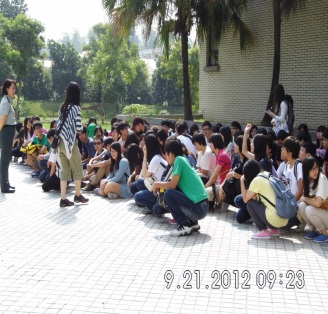 1.就地避難  2.地震稍歇後，學生疏散於空曠安全處，並進行清點人數與安撫學生情緒